Station 1: Evaluate Each Expression
1.  Evaluate           for x = -2 and y = 3


2.  Evaluate                 for x = -2 and y = 3


3.  Evaluate            for x = -2 and y = 3


4.  Evaluate                  for x = -2 and y = 3
Station 2: Combining Like Terms
1.  


2. 


3. 


4.
Station 3: Distributive Property
1.  


2. 


3. 


4.
Station 4: Name the Property
1.  


2. 


3. 


4.
Station 5: Arrangements
1. How many 4-letter words can be formed from the letters in the word POSTER?

2. How many 6-letter words can be formed from the letters in the word FORSAKING?

3. How many 3-letter words can be formed from the letters in the word BEAUTY?

4. How many 5-letter words can be formed from the letters in the word THOUSAND?
Station 6: Simple Probability
Sherry rolls a six sided die with the numbers 
1-6 on the faces of the die.

1. P(even number)

2. P(prime number)

3. P(multiple of 3)

4. P(number less than 5)
Station 7: Compound Probability
Use the spinner to find the following probabilities

1. P(prime number or black)

2. P(even number or grey)

3. P(number greater than 4
		or a multiple of 2)

4. P(multiple of 3 or not white)
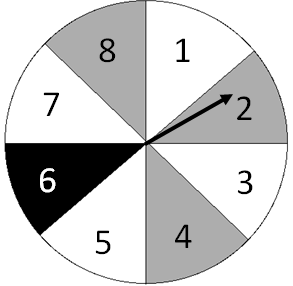 Station 8: Compound Probability
Barry has a bag containing 7 blue chips, 5 red chips and 3 yellow chips

1. P(yellow and then blue) w/o replacement

2. P(red and then red) w/o replacement

3. P(blue and then red) with replacement

4. P(yellow and then yellow) with replacement
Station 1: ANSWERS
1. 


2. 


3. 


4.
Station 2: ANSWERS
1. 


2. 


3. 


4.
Station 3: ANSWERS
1. 


2. 


3. 


4.
Station 4: ANSWERS
1. 


2. 


3. 


4.
Station 5: ANSWERS
1. 


2. 


3. 


4.
Station 6: ANSWERS
1. 


2. 


3. 


4.
Station 7: ANSWERS
1. 


2. 


3. 


4.
Station 8: ANSWERS
1. 


2. 


3. 


4.